CD 24 Avril 2023
Étude Insertion Professionnelle 2023
Présentation
Réalisation commune de l’enquête annuelle 1er emploi pour toutes les écoles de Bordeaux INP hors ENSTBB

Base commune aux écoles membre du CT2E (Observatoire Régional Université)

Période de collecte des informations : mi-janvier / début mars 2023

3 promotions observées en Janvier 2023

2049	         enquêtés

79% de taux de participation
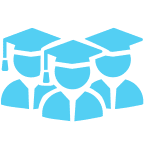 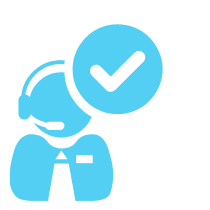 Évolution des débouchés professionnels
Pour l’étude 2023, Première promotion de diplômés de l’ENSPIMA
Situation par promotion
Étude 2023
Rappel Étude 2022
Temps de recherche du premier emploi Promotion 2022
6/10
19 jours
Emploi avant l’obtention du diplôme
Délai moyen
+20%
39%
21%
Ont refusé l’offre d’emploi de leur entrep. PFE/Altern.
Recrutés dans leur entrep. de stage/appr.
Via les réseaux sociaux
Caractéristiques de l’emploi occupé
Les entreprises
Les contrats signés
Créateurs d’entreprise
91% en secteur privé
60,5% GE
85% CDI
96% Cadre (France)
19 créateurs/autoentrep.
16 en cours de création
Lieu géographique de l’emploi
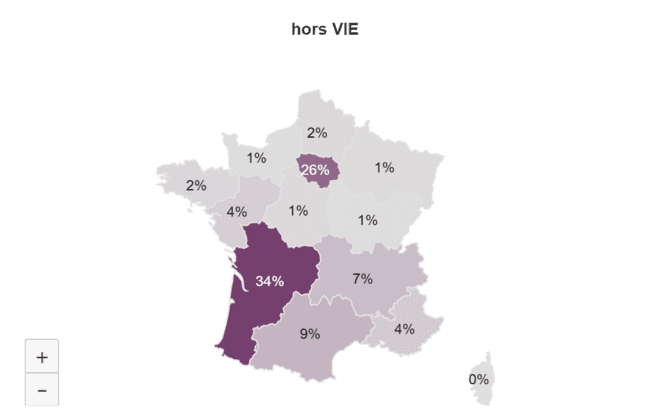 International : 7,5%
Argentine (1)
Australie (2)
Belgique (16)
Canada (18)
Espagne (2)
États-Unis (8)
Grèce (1)
Irlande (1)
Italie (2)
Japon (2)
Luxembourg (5)
Malaisie (1)
Pays-Bas (5)
Quatar (1)
Royaume-Uni (4)
Suisse (11)
Suède (2)
Rép. Tchèque (1)
Émirats Arabes Unis (1)
Salaires Janvier 2023
Note : en entreprise privée, sous statut cadre en France ou à l’international, hors thèses
Promotion 2022
Moyen avec primes  39 670 €
Médian avec primes  38 000 €
Promotion 2021
Moyen avec primes  42 600 €
Médian avec primes  40 400 €
Promotion 2020
Moyen avec primes  42 815 €
Médian avec primes 40 000 €
Salaires Janvier 2023
Note : en entreprise privée, sous statut cadre en France ou à l’international, hors thèses
Qualité de l’emploi promotion 2022
26,1%
7/10
+9/10
+8/10
Véritable emploi
Enjeux RSE
Niveau de qualification
Transition écologique
Au secteur disciplinaire
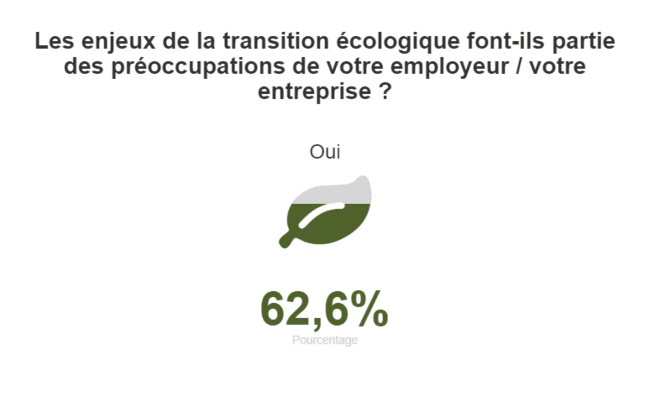 71,3%
14 %  Diplômés en thèse
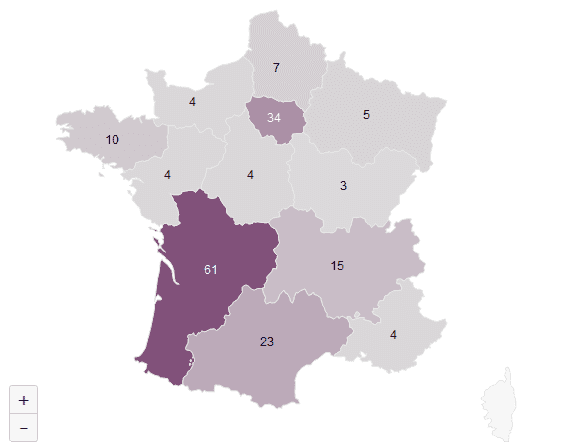 International : 15
Allemagne
Australie
Belgique
Espagne
Luxembourg
Québec
Royaume-Uni
Diplômés en thèse Promotion 2022
Projet de thèse
40%
35%
23%
54%
15%
15%
Candidature à une offre de thèse
Proposition par un EC de l’école
Exercer une activité R&D dans un contexte intern.
Avoir une carrière de chercheur ou EC
Consacrer 3 années à l’exercice d’une activité de pointe
Proposition par un membre du laboratoire
Raisons
//  12
Synthèse Écoles
ENSC      Situation par promotion
Étude 2023
Rappel Étude 2022
ENSC      Promotion 2022 en emploi
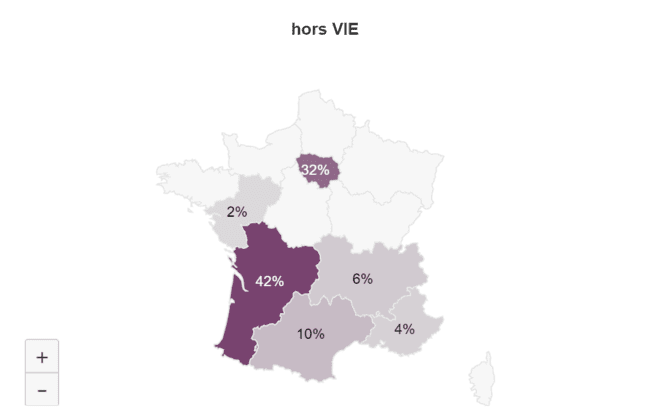 71%
36,5 k€
56%
7/10
31%
En emploi avant le diplôme
Détails emploi
Enjeux RSE
Transition écologique
Salaire médian à l’embauche
Entreprise de PFE
Secteur disciplinaire
93% CDI
96% Cadre (France)
83% secteur privé
42% GE
2 en cours de création
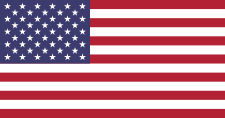 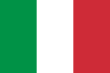 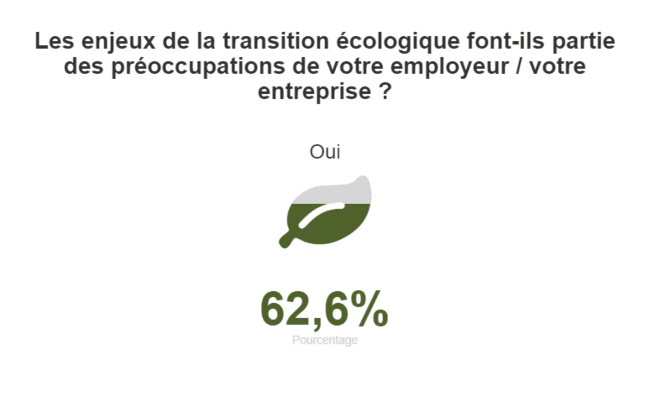 64%
ENSEGID      Situation par promotion
Étude 2023
Rappel Étude 2022
ENSEGID     Promotion 2022 en emploi
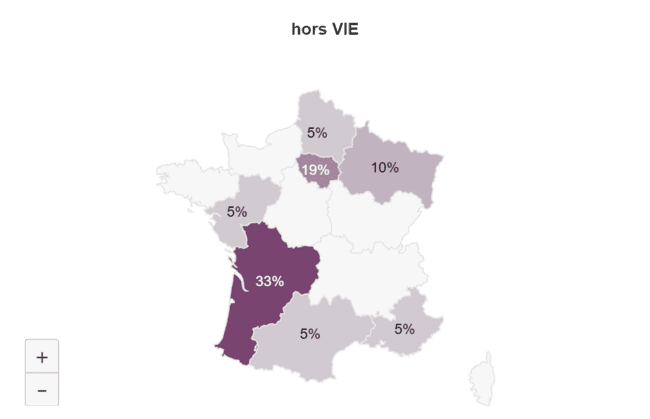 55%
33,5 k€
58%
9/10
53%
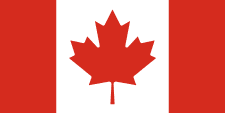 En emploi avant le diplôme
Détails emploi
Enjeux RSE
Transition écologique
Salaire médian à l’embauche
Entreprise de PFE
Secteur disciplinaire
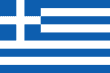 60% CDI
100% Cadre (France)
80% secteur privé
37% GE
2 en cours de création
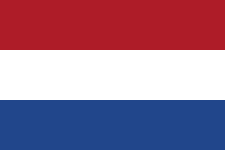 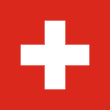 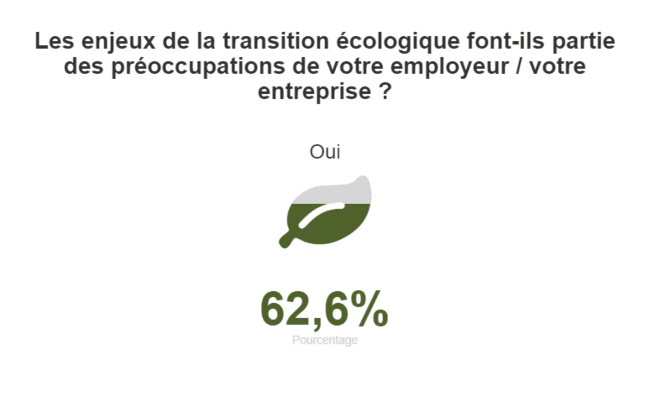 89%
ENSEIRB-MATMECA      Situation par promotion
Étude 2023
Rappel Étude 2022
ENSEIRB-MATMECA     Promotion 2022 en emploi
67,5%
39,7 k€
41   %
8/10
17%
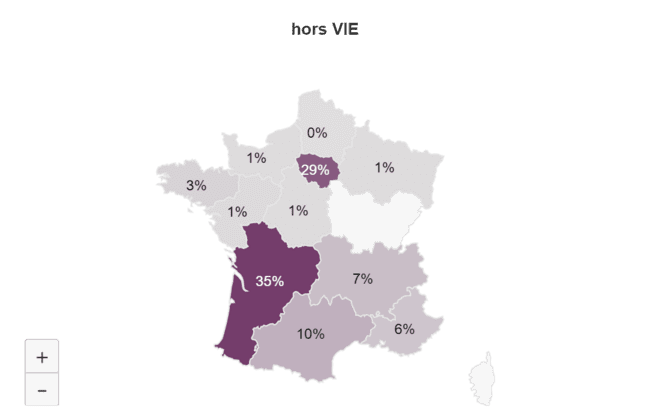 En emploi avant le diplôme
Détails emploi
Enjeux RSE
Transition écologique
Salaire médian à l’embauche
Entreprise de PFE
Secteur disciplinaire
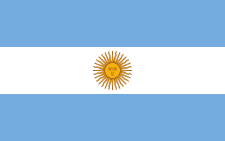 90% CDI
99% Cadre (France)
92% secteur privé
67% GE
3 créations d’entrep.
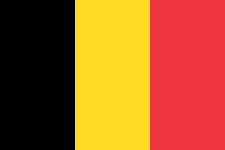 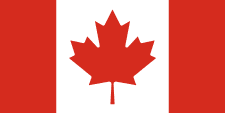 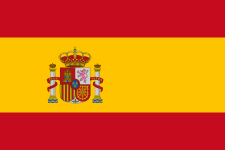 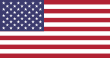 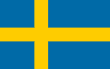 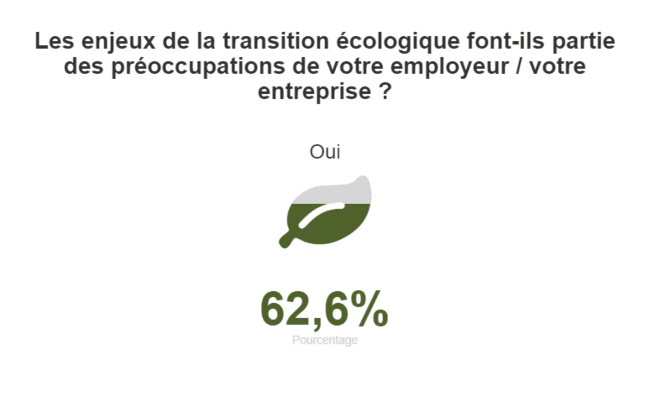 73%
ENSMAC      Situation par promotion
Étude 2023
Rappel Étude 2022
ENSMAC     Promotion 2022 en emploi
53%
36 k€
20%
8/10
39%
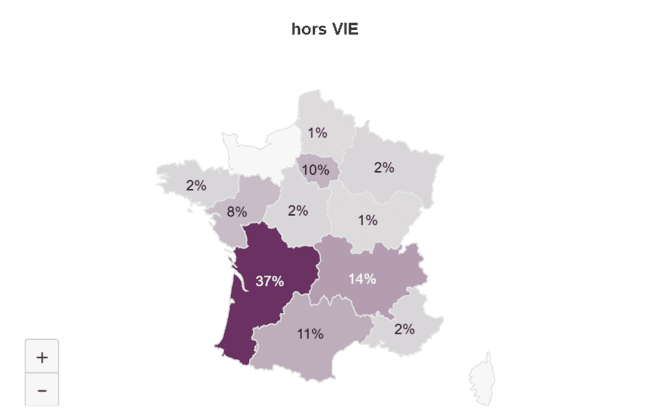 En emploi avant le diplôme
Détails emploi
Enjeux RSE
Transition écologique
Salaire médian à l’embauche
Entreprise de PFE
Secteur disciplinaire
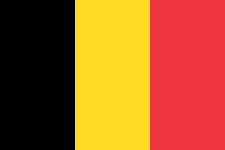 69% CDI
83% Cadre (France)
91% secteur privé
52% GE
3 créations d’entrepr.
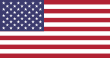 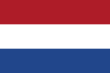 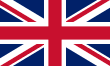 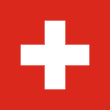 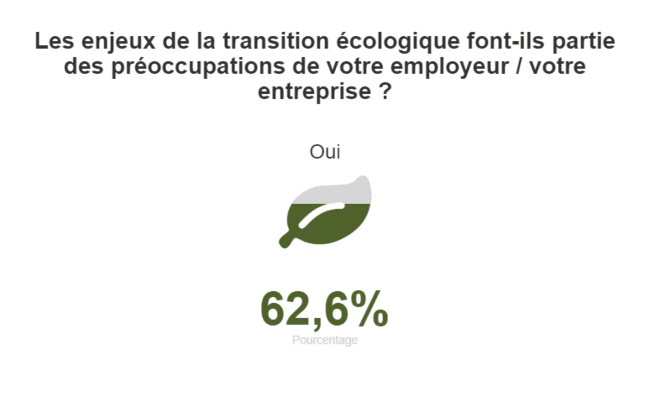 83%
ENSPIMA      Situation par promotion
Étude 2023
ENSPIMA     Promotion 2022 en emploi
44   %
38,6 k€
37,5%
9/10
25%
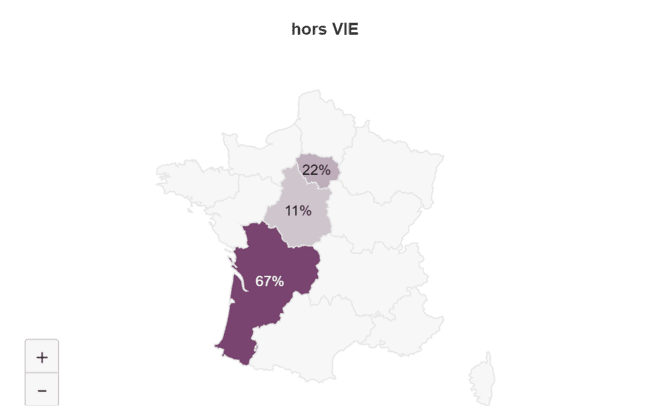 En emploi avant le diplôme
Détails emploi
Enjeux RSE
Transition écologique
Salaire médian à l’embauche
Entreprise de PFE
Secteur disciplinaire
86% CDI
100% Cadre (France)
87,5% secteur privé
100% GE
1 en cours de  création
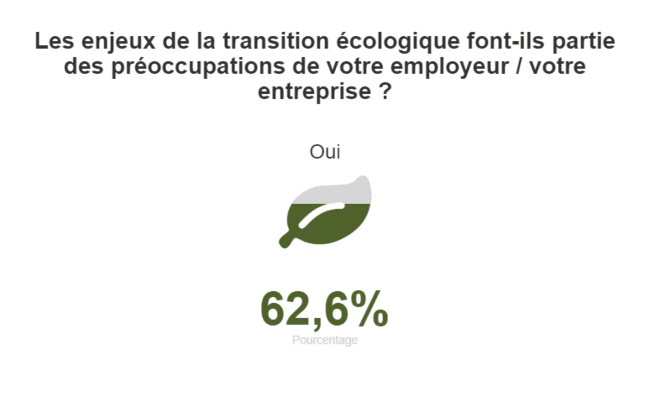 75%